Презентация к уроку русского языка в 3 классе
Подготовила учитель начальных 
классов 
Желвакова Валерия Павловна
ГБОУ гимназия при ГРМ г Санкт –
Петербурга
Презентация к уроку русского языка в 3 классе
УРОК-ПОВТОРЕНИЕ ТЕКСТ. 
ТИПЫ ТЕКСТОВ.
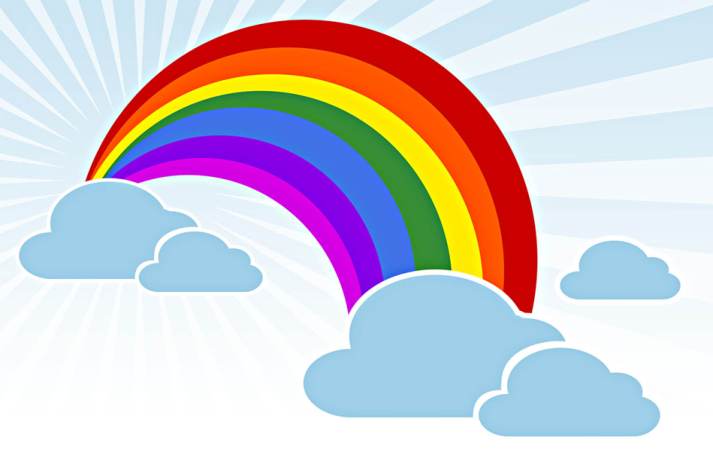 Подготовила  Желвакова Валерия Павловна
Учитель начальных классов
Гимназия при ГРМ
Логическая цепочка
Предложение
Слово
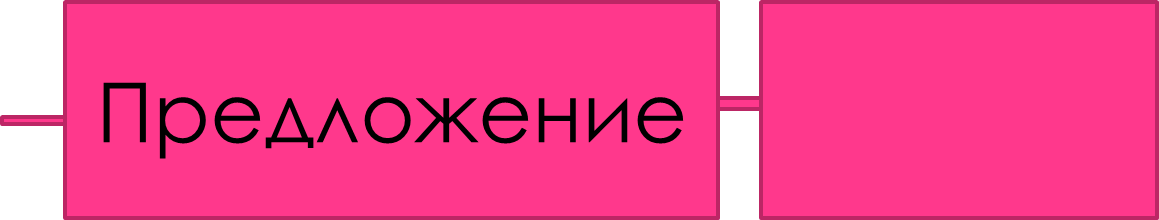 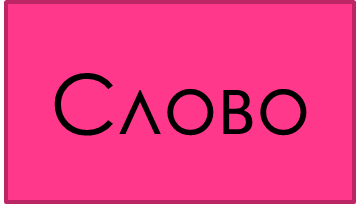 Текст
ТЕМА:
ЧТО ТАКОЕ  … ? ТИПЫ …
      ЦЕЛЬ:
ПОВТОРИМ  ПРИЗНАКИ … и ТИПЫ …
День был пасмурный. Миша бродил по городу. Вдруг мальчик увидел старушку, которая не могла перейти дорогу. Миша помог бабушке. Старушка поблагодарила его за помощь и улыбнулась. На душе у Миши стало радостно и светло, не смотря на ненастный день. С тех пор Миша понял, что добрые дела приносят радость.
Добрые дела приносят радость.
День был пасмурный. Миша бродил по городу.
    Вдруг мальчик увидел старушку, которая могла перейти дорогу. Миша помог бабушке. Старушка поблагодарила его за помощь и улыбнулась. На душе у Миши стало радостно и светло, не смотря на ненастный день.
    С тех пор Миша понял, что добрые дела приносят радость.
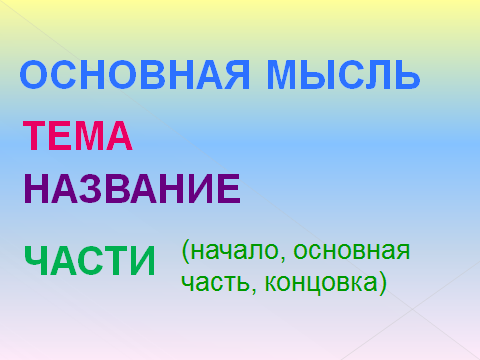 ТЕМА
УМНИЦА!
ФИЗМИНУТКА ДЛЯ ГЛАЗ
РАБОТА В ГРУППЕ.
Будь доброжелательным к товарищам.
Помни, что вы делаете общее дело.
Четко высказывай свои решения.
Умей слушать других.
Если не согласен с мнением другого НЕ КРИЧИ.
   Пользуйся вежливыми словами.

6) РАБОТАЙТЕ ДРУЖНО!
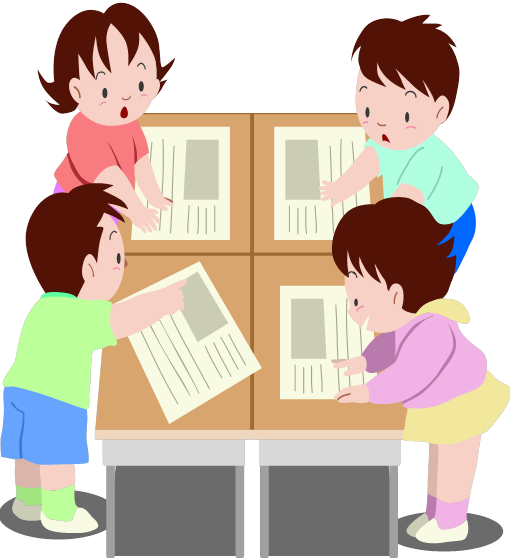 ПОДВЕДЕМ ИТОГ:
Назовите цель сегодняшнего урока.
Мы её достигли? Почему вы так считаете?
ОЦЕНИ СЕБЯ.
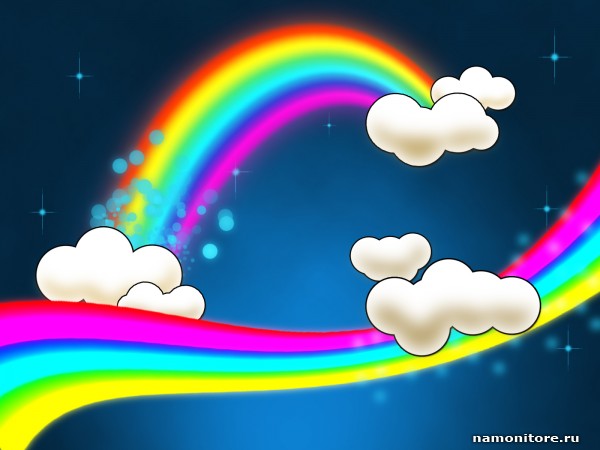 УРА! !!
 Я  НА ВЫСОТЕ.
Мне нужна помощь.
Я хорошо
 знаю тему.
БУКВЕННЫЙ ДИКТАНТ
Послушайте текст и определите его тип, записав начальную букву в тетрадь:
О – описание
Р – рассуждение
П – повествование
Например: о, р, п,
1. По виду рысь на кошку похожа, только крупная. Она плоская с боков, в груди узкая, только лапы толстые, сильные. Мех густой с пятнами.
2.	Сколько разных цветов на земле! Гвоздика – красивый цветок. У неё узкие листья и тонкий, хрупкий стебель. И на тонкой, как соломинка, ножке полыхают яркие огоньки.
3.	На полях белой скатертью лежит снег. А почему он не тает? Почему его ветром не сдувает? Зимой температура понижается, вот снег и не тает , накапливается. Поэтому и ветер не может его сдуть, так много снега лежит.
4.	Наступило лето. Яркое солнце греет землю. Всё кругом цветёт и зеленеет. На лугу уже скосили траву. Грызунам трудно стало прятаться от хищников.
5. Почему воробьи выбирают для ночлега самые освещённые места? А вот почему. К зиме филины, сычи переселяются из лесов на окраины городов и нападают на птиц. На голых деревьях в темноте они легко находят себе добычу. Это и заставляет птиц прятаться зимой от хищников в центре города. Хищники не прилетят сюда. Яркий свет ослепляет их.
6.	Петя часто болел. Его товарищи играли во дворе, а Петя только смотрел в окно. Надоело мальчику болеть. Стал он делать зарядку, обливаться холодной водой. Скоро Петя окреп и перестал болеть.